Thứ………….ngày…… tháng …….nam 2024
CHỦ ĐỀ: THỦ CÔNG KĨ THUẬTBÀI 8: LÀM BIỂN BÁO GIAO THÔNG (TIẾT 1)
CÔNG NGHỆ
GV: Nguyễn Thị Đông
KHỞI ĐỘNG
Các bạn hãy quan sát video dưới đây và trả lời câu hỏi.
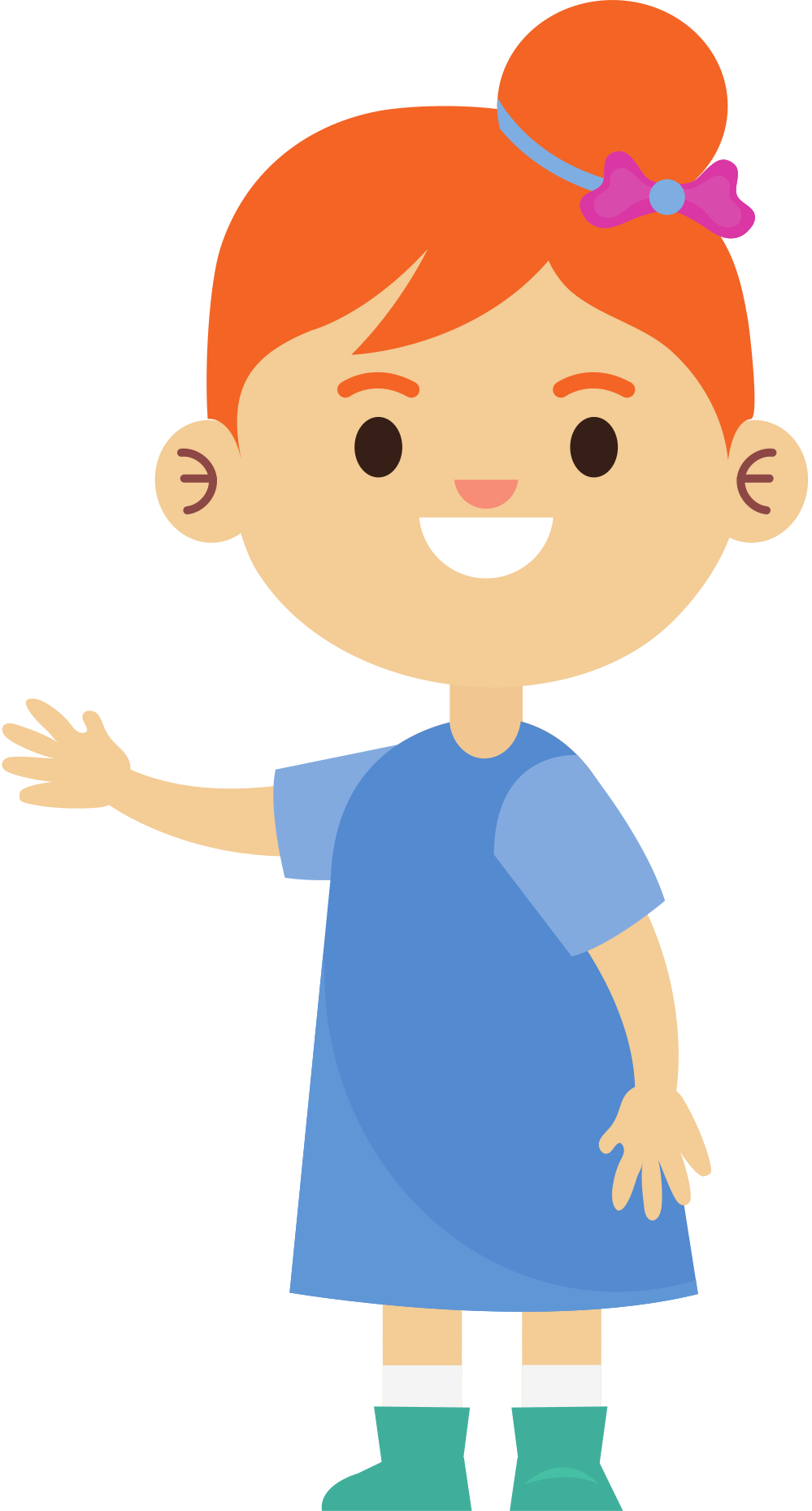 Video: đèn giao thông
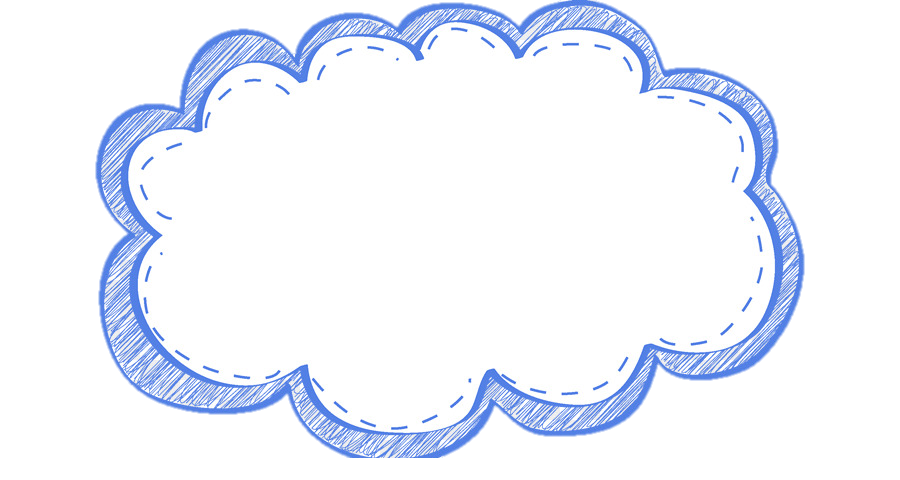 Trong video em thấy những loại đèn nào? Em đã gặp đèn này ngoài đời chưa?
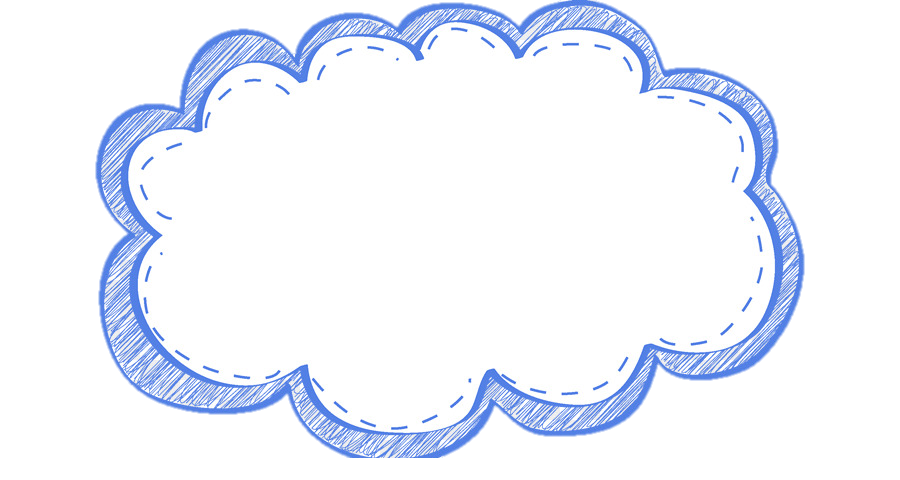 Qua đoạn phim em thấy các biển báo giao thông có tác dụng như thế nào với người tham gia giao thông?
Tìm hiểu về biển báo giao thông
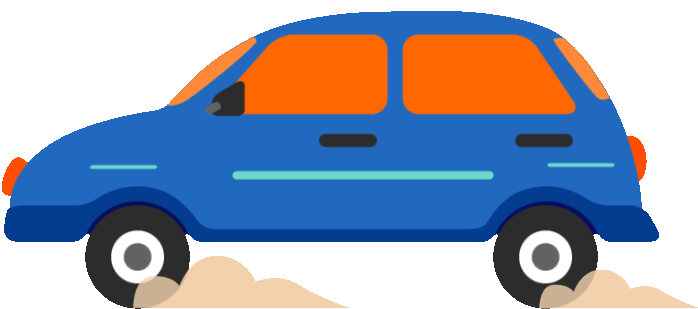 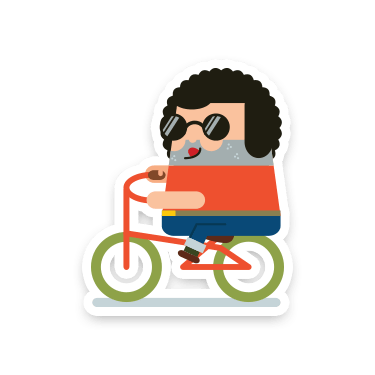 Em hãy quan sát video và trả lời các câu hỏi sau
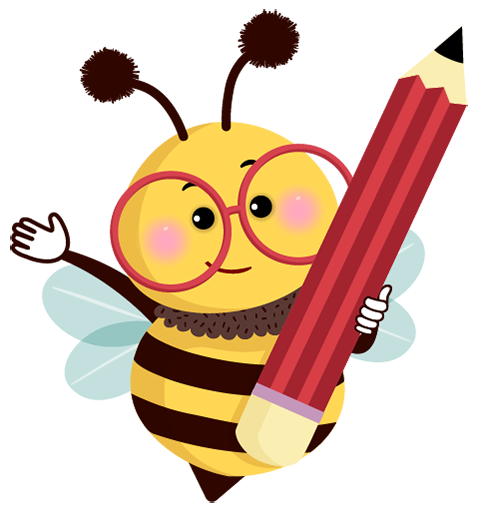 Chia nhóm hoạt động – Nội dung tìm hiểu:
1. Em hãy quan sát hình ảnh và cho biết biển báo giao thông gồm mấy loại?
2. Các biển báo giao thông trong hình có hình dạng, màu sắc và ý nghĩa như thế nào?
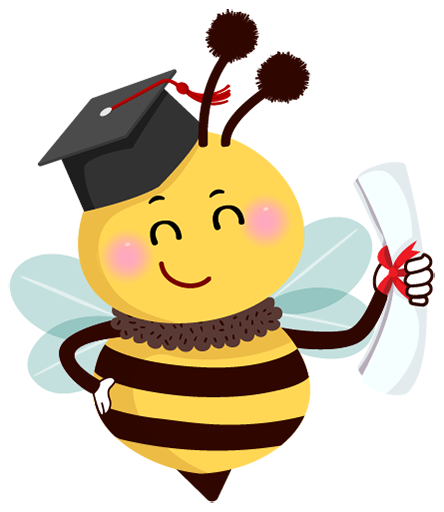 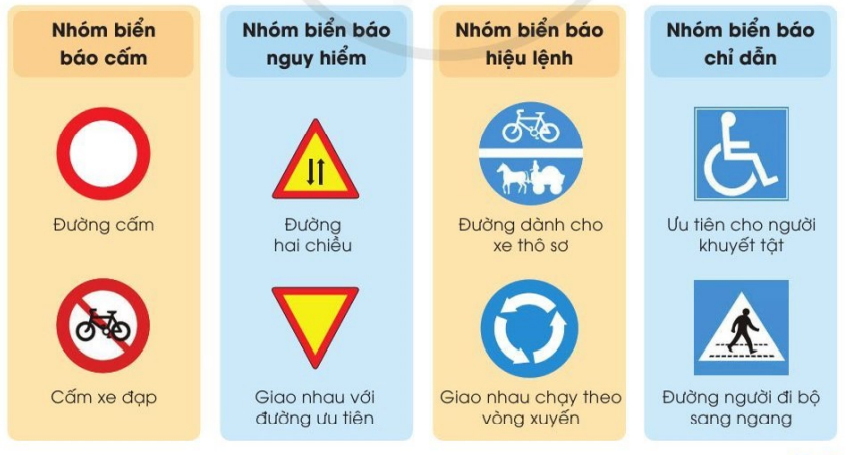 Hình dạng, ý nghĩa của các loại biển báo
Biển chỉ dẫn
Biển báo cấm
Biển cảnh náo nguy hiểm
Biển báo hiệu lệnh
Hình dạng, ý nghĩa của các loại biển báo
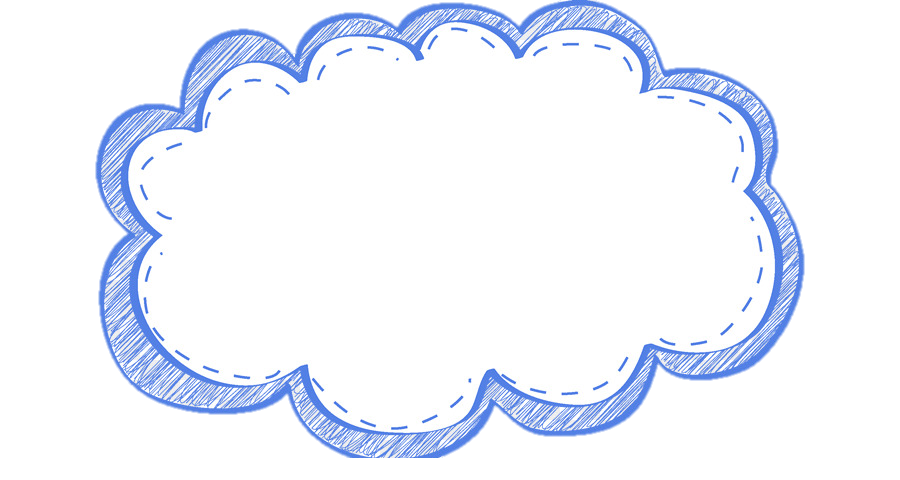 Trò chơi: Ai nhanh ai đúng
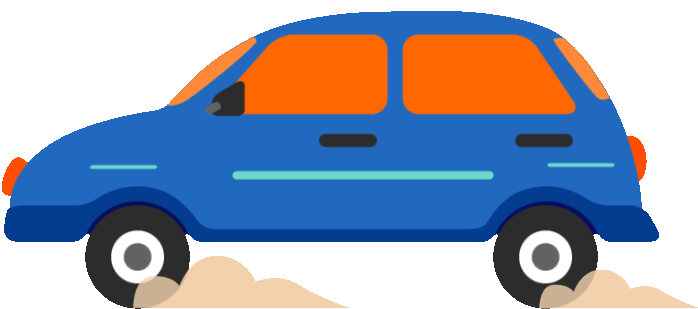 Em hãy ghép đúng biển báo với nhóm của chúng
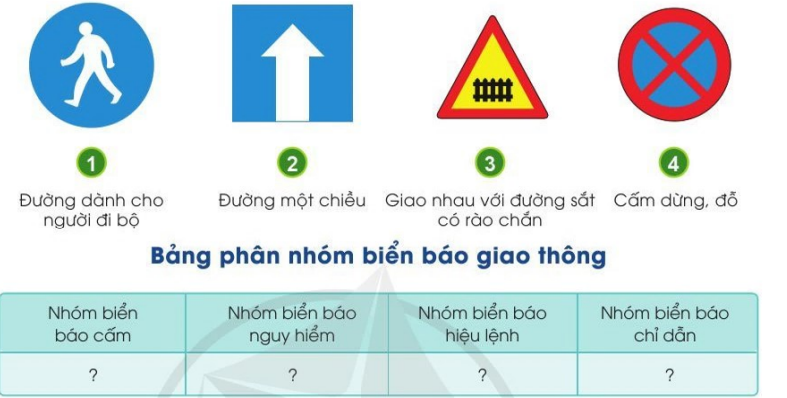 Đáp án
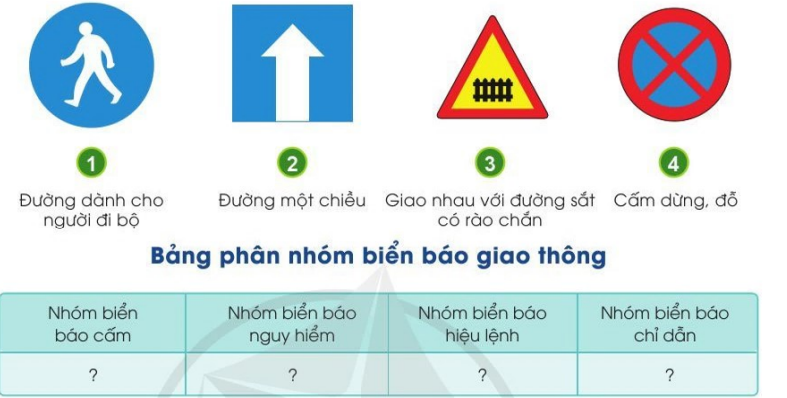 4
3
2
1
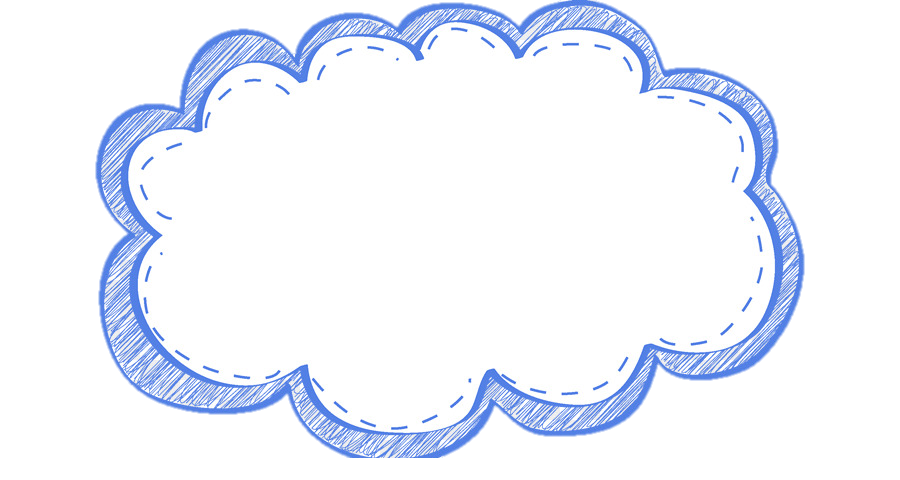 Trò chơi: Em là diễn viên nhí
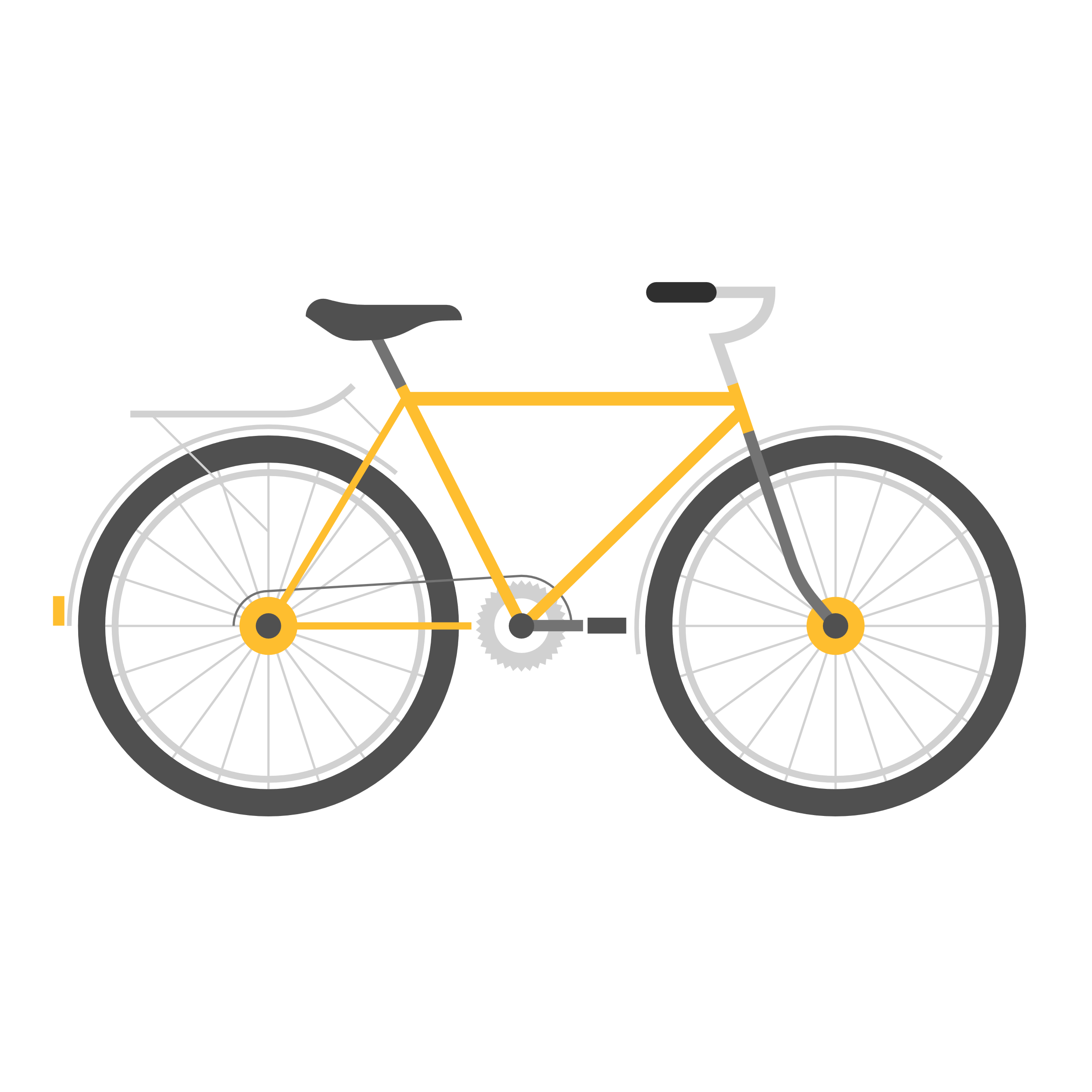 Em hãy hóa thân thành các nhân vật: Chú công an, Chi, Bố để xử lý tình huống sau:
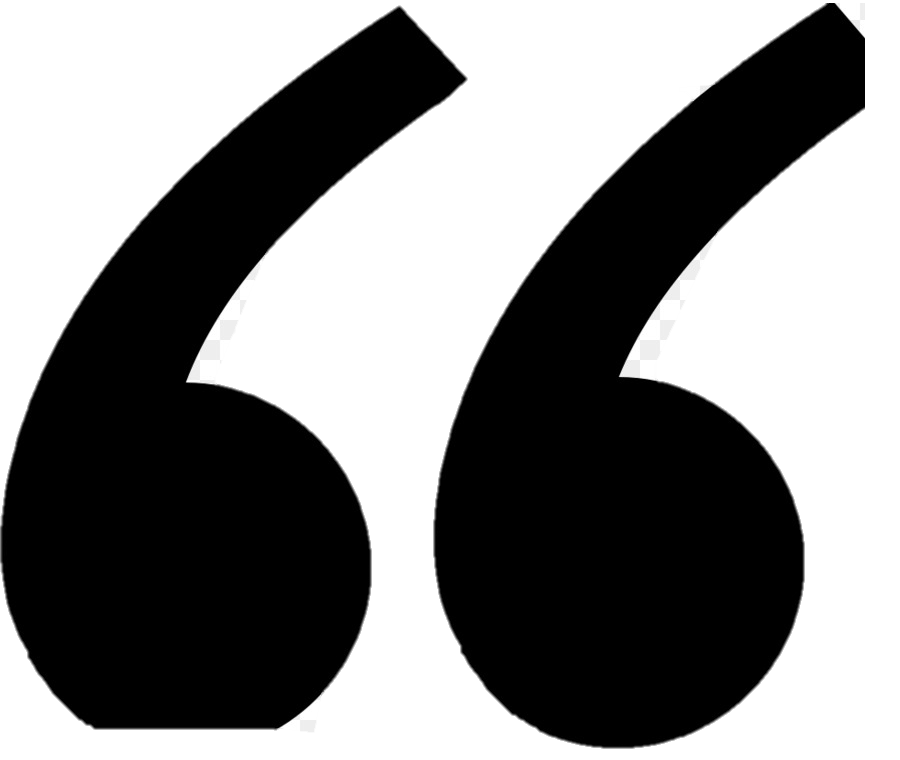 Tình huống: “Như mọi ngày, Chi được bố đèo đi học. Hôm nay vì ngủ quên nên Chi đi học muộn. Bố và Chi nhanh chóng đến trường cho kịp giờ. Gần đến nơi mà còn 2s nữa đèn sẽ nhảy sang màu đỏ, thế là bố Chi cố vượt nhưng không may bị chú công an giữ lại”.
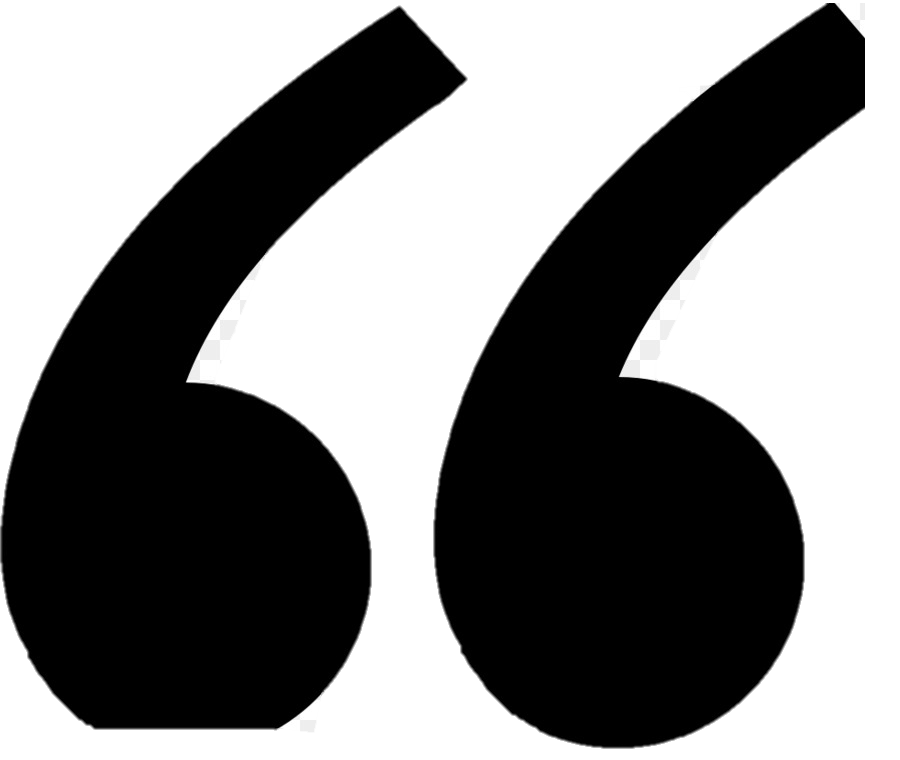 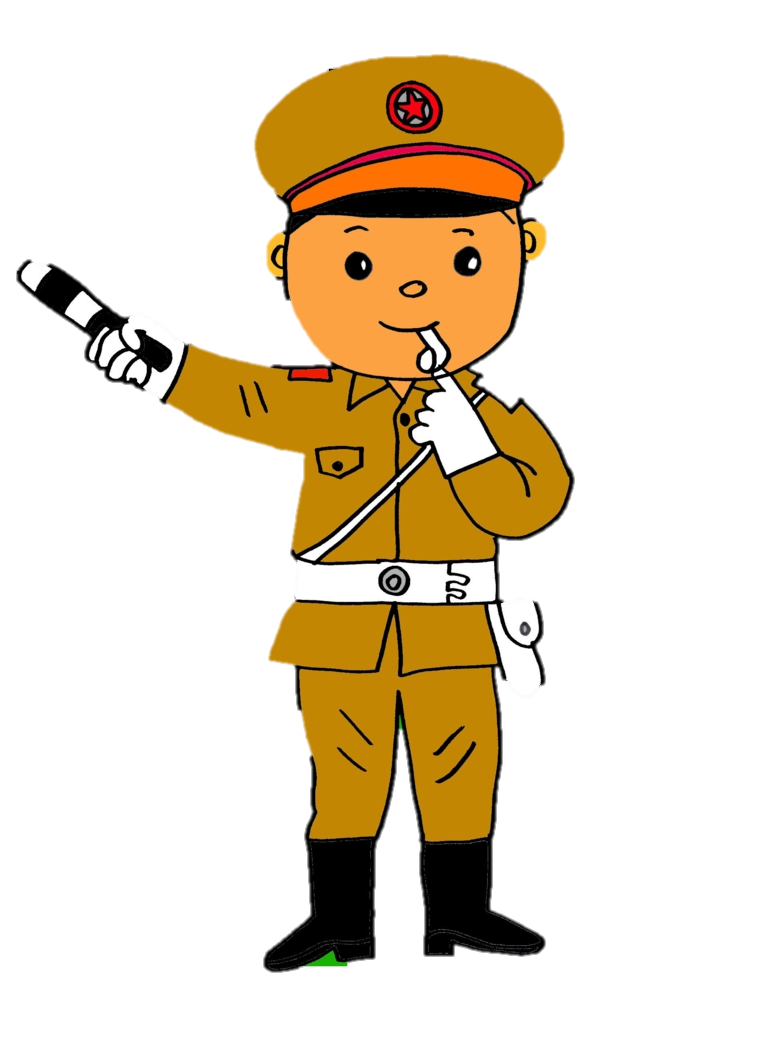 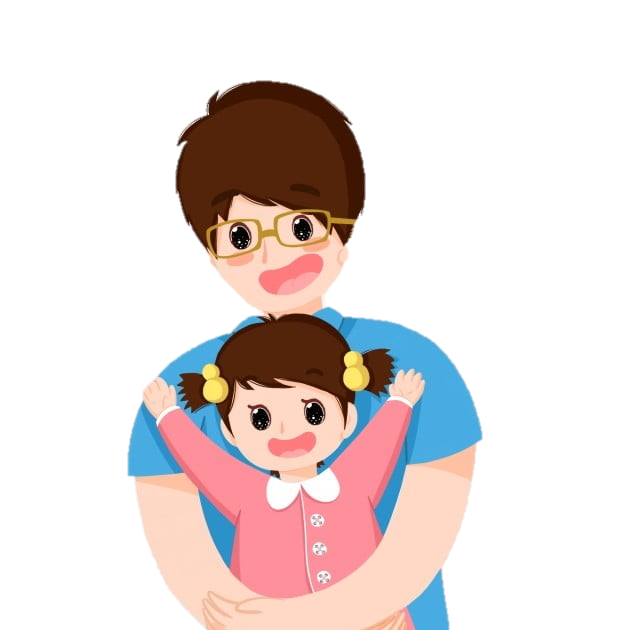 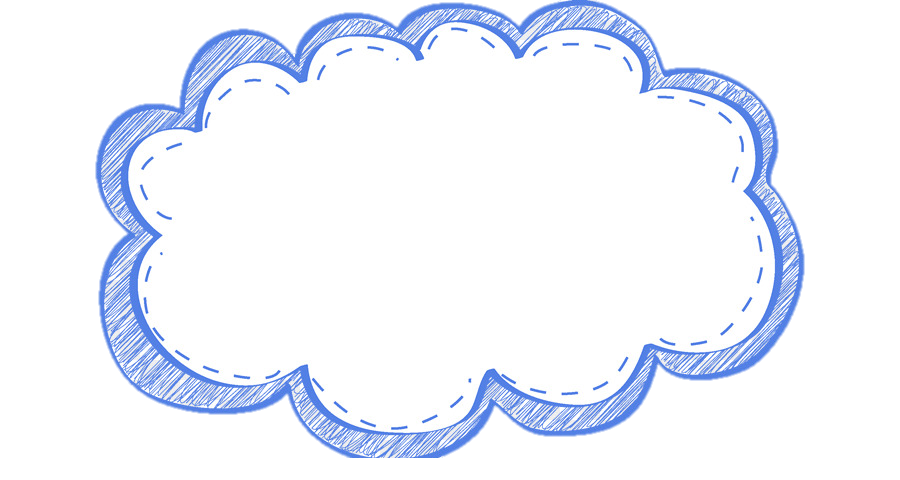 Ghi nhớ:
Có 4 nhóm biển báo giao thông
Biển báo nguy hiểm
Biển báo cấm
Biển báo chỉ dẫn
Biển báo hiệu lệnh
Dặn dò
Ngoài biển báo hôm nay chúng mình được học trên lớp về nhà các con hãy sưu tầm thêm một số hình ảnh về các biển báo nhé!
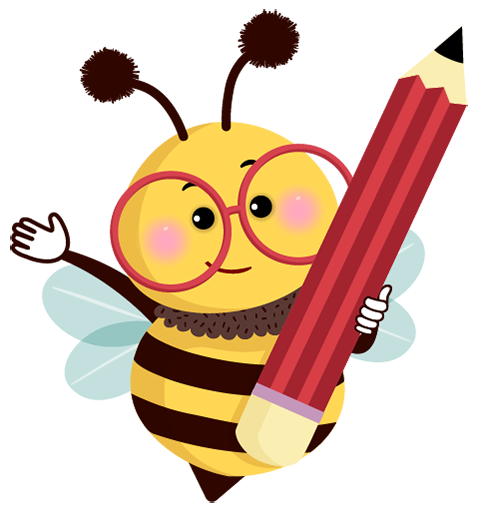 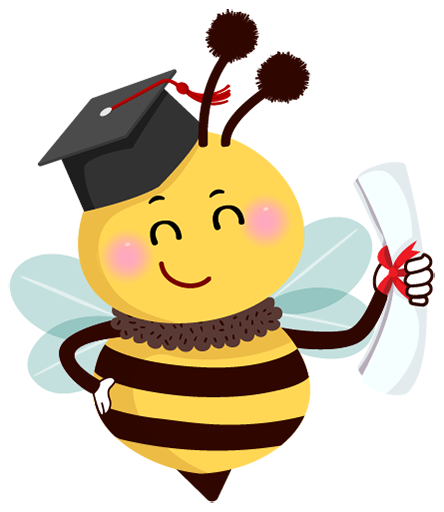